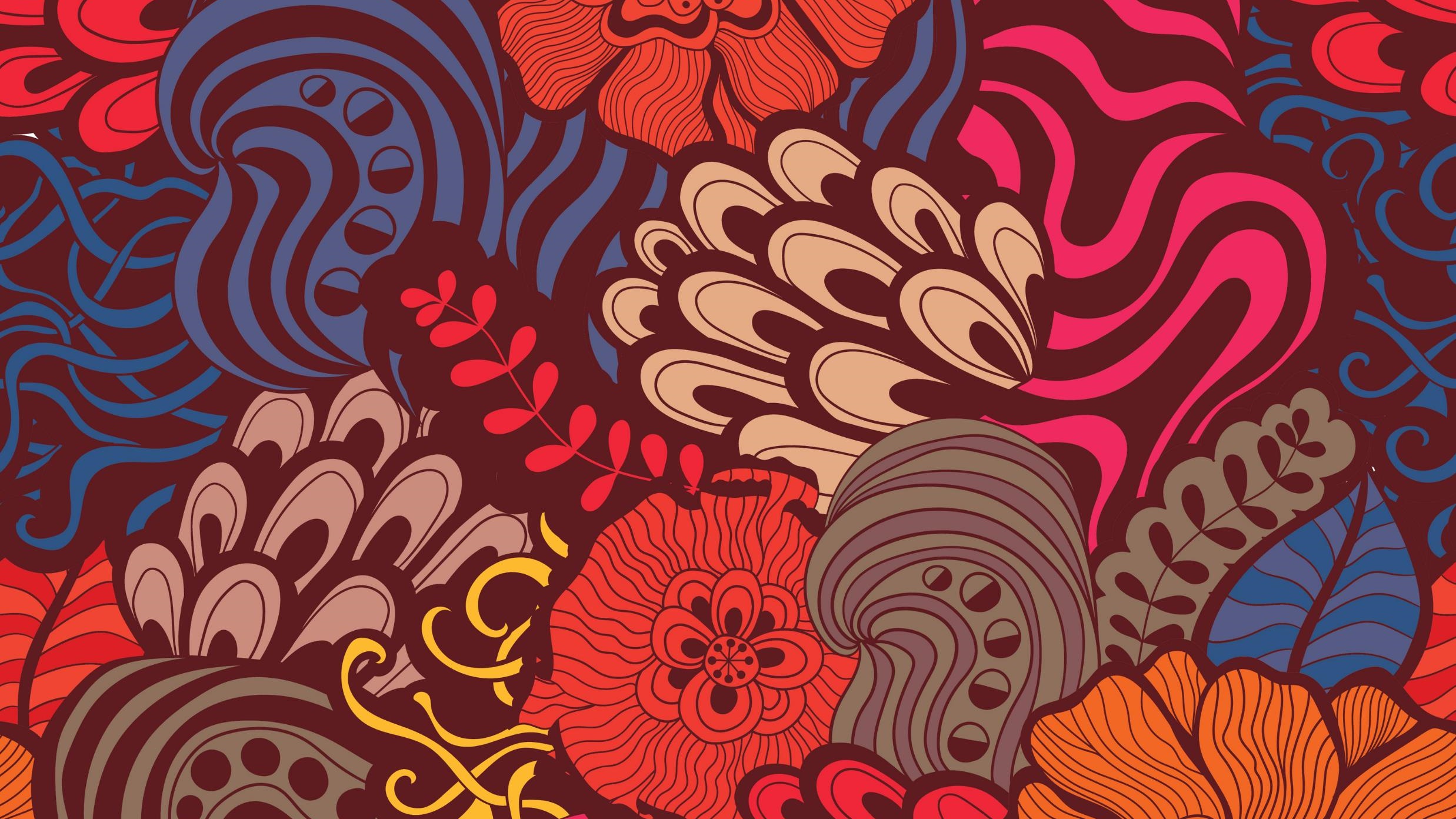 SOURCE FACTOR IN PERSUASION
M-6
KHARISMA PERSUADER
Kharisma ???
Kualitas tertentu dari kepribadian individu berdasarkan mana dia dipisahkan dari orang biasa dan diperlakukan sebagai manusia supranatural, manusia super atau paling tidak memiliki kekuatan dan kualitas yang luar biasa

Kharisma memiliki konotasi positif, namun digunakan baik untuk tujuan baik maupun buruk
KHARISMA
Kualitas kepribadian individu tertentu (pria & wanita) , diperlakukan sebagai sesuatu pemberian dengan kekuatan gaib, atau setidaknya dianggap sebagai kekuatan/kualitas luar biasa.
	Berinteraksi dengan faktor audiens
	Otoritas – sumber dari kekuasaan
	Kredibilitas 
	peran komunikator 
	budaya dan konteks politik

Terkendala oleh faktor historis
   daya tarik sosial
KHARISMA…
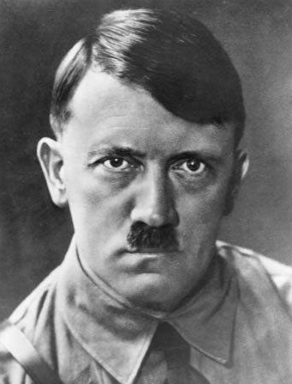 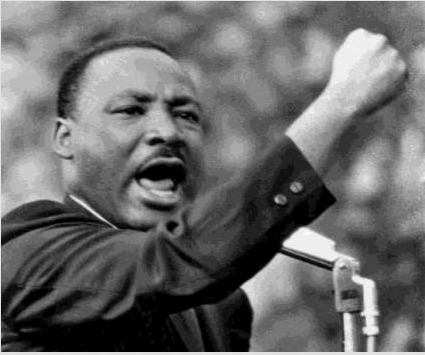 PERSPEKTIF KHARISMA…
Pemimpin kharismatik adalah ‘superstar’ kepimpinan
Dengan menemukan bagaimana para kharismatik berkomunikasi, kita dapat meningkatkan efektifitas kita sebagai pemimpin

Terdapat 4 pendekatan utama :
Pendekatan sosiologis
Pendekatan Perilaku
Pendekatan atribusi
Pendekatan komunikasi
PENDEKATAN SOSIOLOGIS
Max Weber
Seorang pemimpin mempertahankan status kharismatik selama ia dipandang sebagai pemimpin kharismatik
Seorang pemimpin kharismatik harus secara berkala menunjukkan bakat yang luar biasa untuk mempertahankan kekuasaan atas pengikutnya

Lima komponen utama
Talenta yang luar biasa bahkan ajaib
Situasi tidak stabil atau krisis
Visi radikal untuk memberikan solusi bagi krisis
Kelompok pengikut tertarik pada pemimpin luar biasa karena mereka percaya mereka terhubung melalui pemimpin dengan kekuatan yang melebihi batas yang biasa
Validasi kekuatan  dan bakat luar biasa melalui kesuksesan yang berulang
PENDEKATAN PERILAKU
Robert House & Bernard Bass
Tiga proposisi/ kesimpulan utama ttg pemimpin kharismatik
Perilaku pemimpin – 
kekuatan ; kepercayaan diri tinggi; kompetensi; panutan; harapan tinggi; argumentasi yang efektif ; menciptakan tujuan transenden 

2.    Hubungan pemimpin dan pengikut –
       Berfungsi sebagai target untuk harapan, frustasi, dan ketakutan pengikut
       Membuat  rasa senang dan petualangan 
Membangun daya Tarik mereka kepada para pengikut diatas kepercayaan, nilai nilai dan tujuan yang dibagikan secara luas



Elemen elemen situasi kharismatik –
	  kemungkinan besar akan muncul ketika kelompok berada di bawah tekanan
        menghasilkan perasaan cinta atau benci yang intens
PENDEKATAN ATRIBUSI
Jay Conger & Rabrinda Kanungo
Kharisme didefinisikan dalam hal persepsi pengikut

Lima perilaku yang mendorong pengikut mengaitkan karakteristik kharismatik dengan para pemimpin
Memiliki visi yang unik namun dapat dicapai
Bertindak dalam suatu tindakan yang tidak konvensional, cara counter normative
Menunjukkan komitmen pribadi dan pengambilan resiko
Menunjukkan kepercayaan dan keahlian
Menunjukan kekuatan pribadi
PENDEKATAN KOMUNIKASI
Pemimpin kharismatik unggul dalam 4 fungsi inti komunikasi :
Kharismatik sebagai pembangun hubungan 
Kharismatik sebagai pembangun kesan
	  a.Framing – struktur pesan
      b.Penulisan – isi pesan
      c. Penampilan – pembingkaian/ bahasa
      d. Pertunjukan – daya  Tarik emosional
Kharismatik sebagai visioner
Kharismatik sebagai agen pengaruh
K O M U N I K A T O R
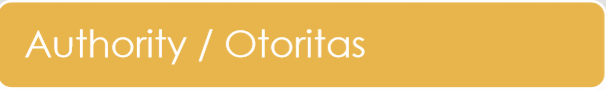 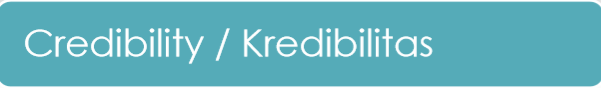 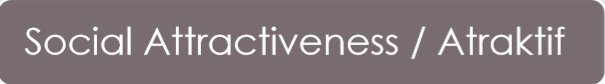 AUTHORITY/OTORITAS
Komunikator yang memiliki otoritas berarti komunikator yang memiliki kekuatan pengaruh, dominasi dan kekuasaan sehingga dapat mengarahkan dengan tegas audiens untuk patuh pada pesan persuasif yang disampaikannya

Otoritas mempengaruhi orang lain melalui kepatuhan

Individu mengadopsi perilaku ttt karena mereka mengharapkan mendapat imbalan/ persetujuan ttt dan menghindari hukuman ttt dari ketidaksetujuan dengan mengkonfirmasi penerimaan akan pesan tsb
AUTHORITY/OTORITAS
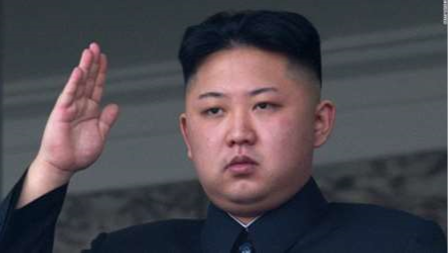 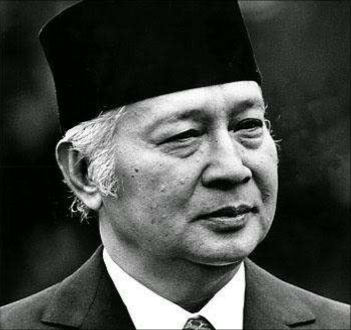 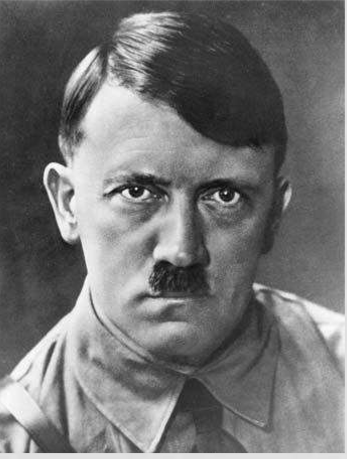 CREDIBILITY/KREDIBILITAS
Sikap terhadap sumber komunikasi yang diadakan pada suatu waktu oleh seorang penerima

Kredibilitas berarti memiliki reputasi dan pengalaman yang banyak dalam bidangnya masing-masing

Kredibel mempengaruhi sikap/ kepercayaan audiens terhadap pesan yang disampaikan
Mempengaruhi sikap melalui internalisasi dari komunikator yang dikatakan kredibel menurut kita. Biasanya, kita menerima rekomendasi yang dikemukakan oleh komunikator yang kredibel karena mereka kongruen (memiliki kesamaan) dengan nilai2/ sikap kita
KARAKTER UTAMA KREDIBILITAS
Pengetahuan/kemampuan komunikator dikaitkan dengan kemampuan dapat menyakinkan audiens bhw komuniktor punya keahlian khusus/pengetahuan mendalam ttg topik ttt
Keahlian dikaitkan dengan persiapan segalanya secara baik agar dapat menunjukkan pengetahuan yang mendalam ttg topik yang dibicarakan
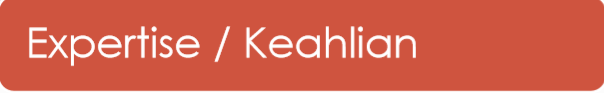 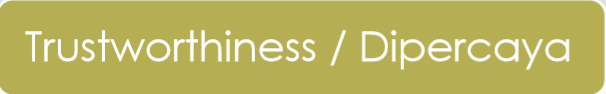 Untuk menjadi persuasif, kita harus bisa dipercaya, Agar dipercaya, kita harus kredibel. Untuk menjadi kredibel, kita harus jujur (Edward R. Murrow)
Komunikator yang punya minat terhadap masalah audiensnya, dan memahami solusi masalah dari audiens mereka
Orang yang akan mendapatkan kepercayaan dan menginspirasi kita
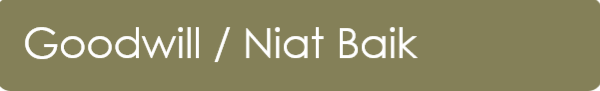 CREDIBILITY/KREDIBILITAS
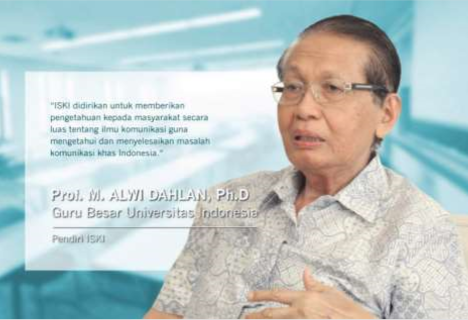 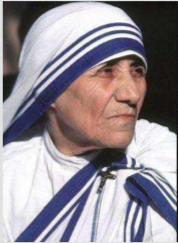 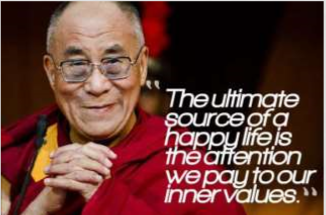 PERAN KONTEKS
Faktor dari lingkungan yakni konteks juga mempengaruhi proses Persuasi

	Ukuran audiens
Peran komunikator
Budaya
STRATEGI PERSUADER
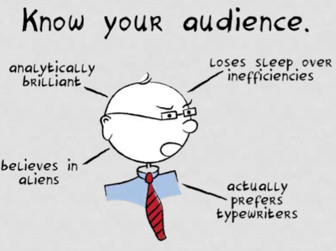 Pemahaman Audiens diibaratkan sebagai kompas dlm kompers
krn mengarahkan audiens ke segmen  yang tepat shg pesan yang disampaikan tidak salah sasaran
A U D I E N S
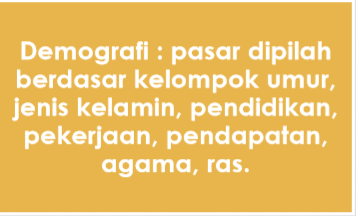 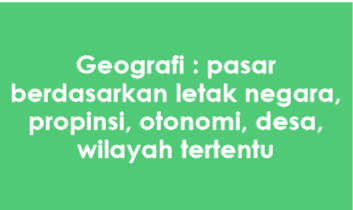 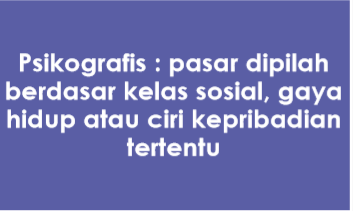 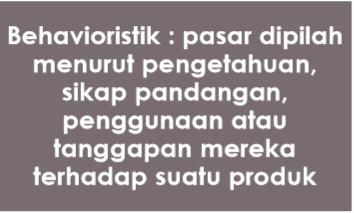 AUDIENS DALAM MEDIA SOSIAL
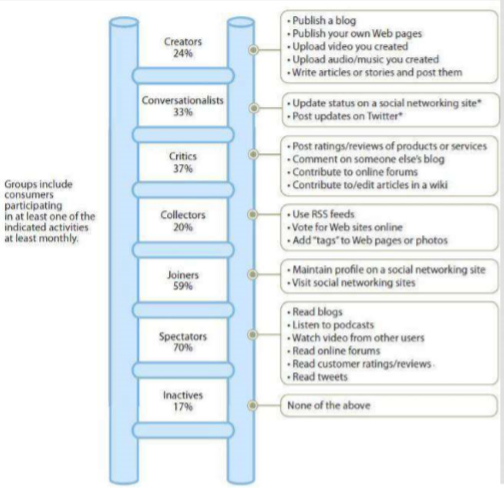 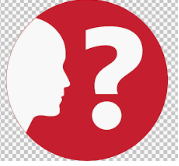 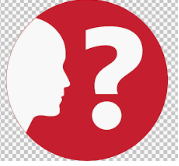 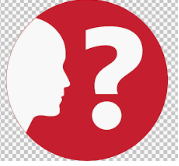 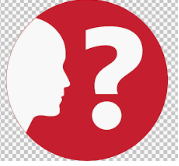 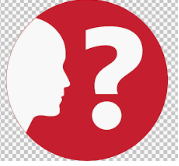 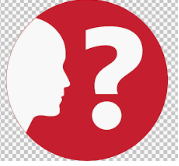 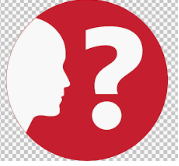 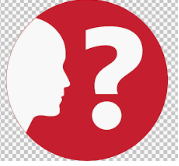 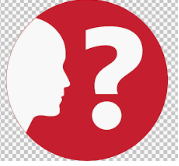 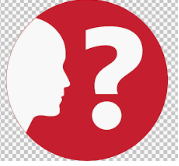 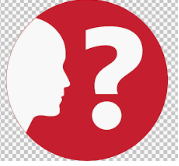 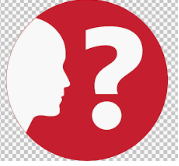 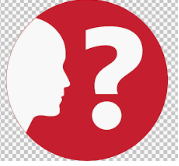 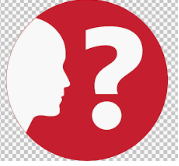 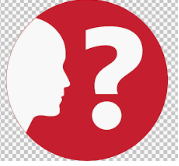 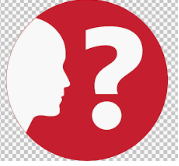 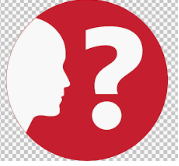 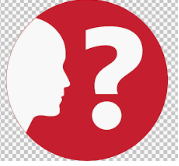 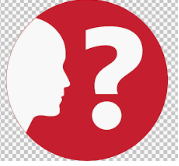 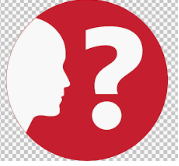 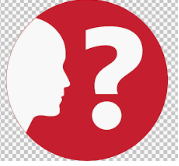 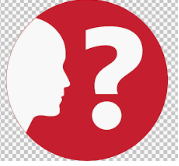 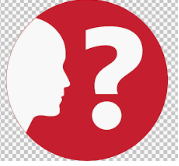 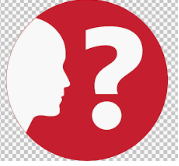 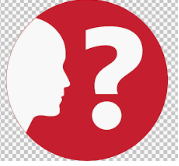 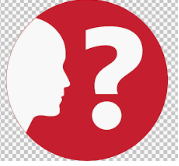 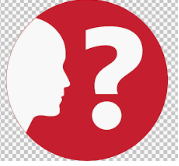 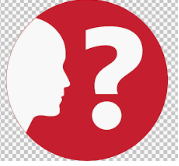 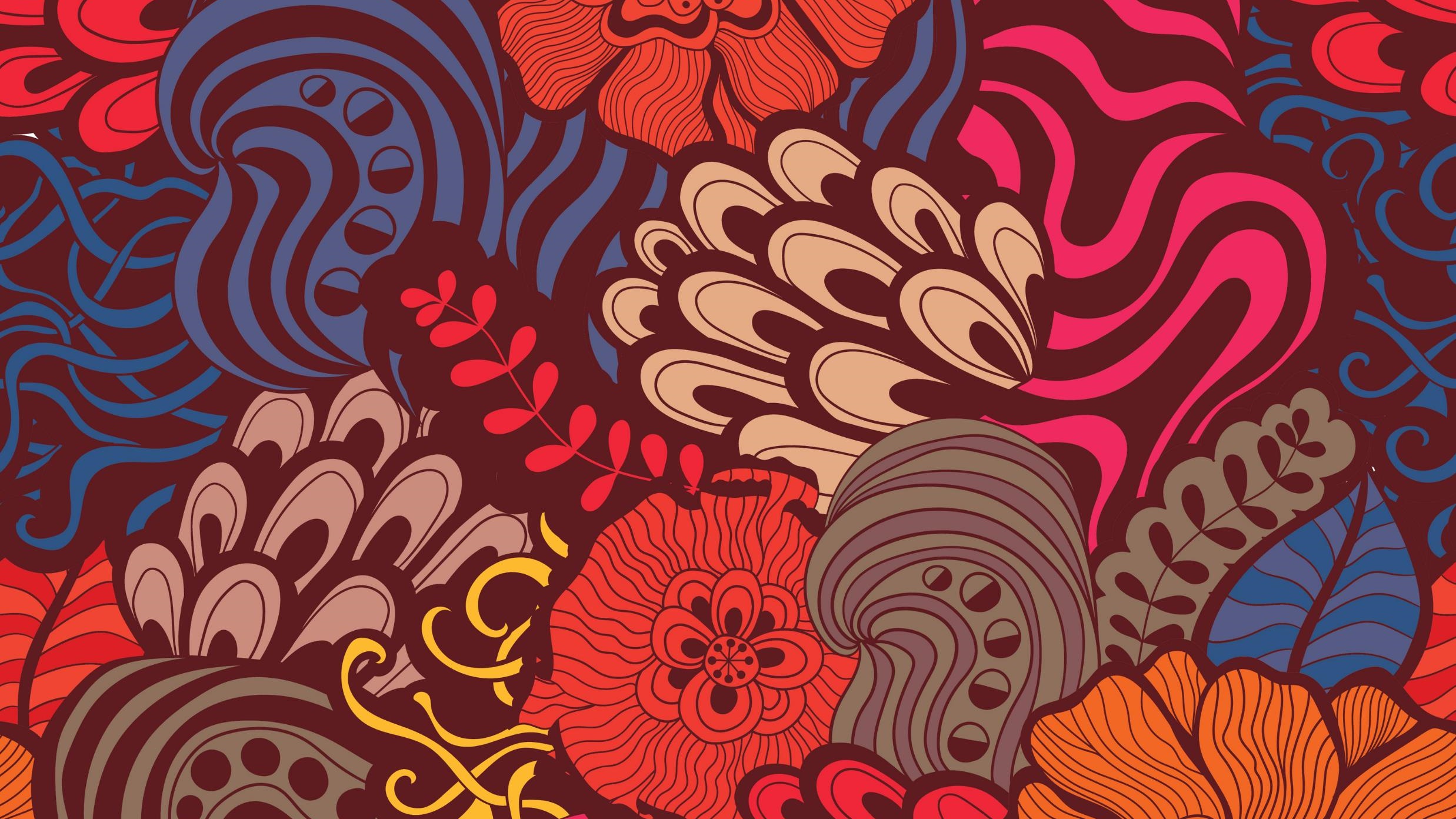 MESSAGE FACTOR
M-7